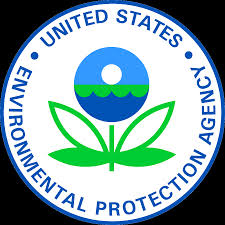 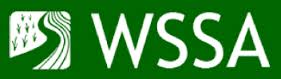 Serving as the WSSA EPA Liaison:My first impressionsMichael Barrett
Michael Barrett
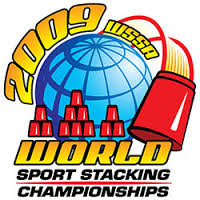 The weeds WSSA!
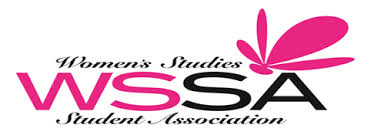 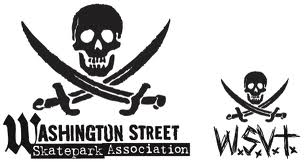 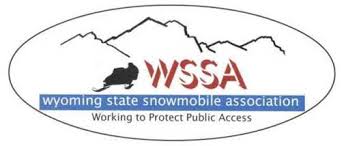 A little history on the Liaison position:
Steve Dewey first liaison, serving for 2 years 2007-2008) 
Jill Schroeder served from 2009 -2013 (4.5 years)
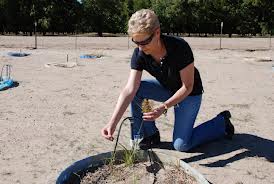 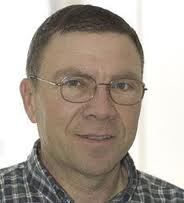 Objectives of the Liaison Position:
For WSSA: To serve as a resource to EPA to help them make informed decisions, give them access to weed science information and expertise
For the EPA: To help them tell their story, how the Agency works, who they are, and how decisions are may
For both: Expose students and others to potential careers at the Agency
How does this work?
A three way partnership:
Kentucky contributes 25% of my time (salary)
WSSA provides for travel expenses
EPA gives access, space to work, and provides for security clearance
Some Nuts and Bolts
Where is the EPA?
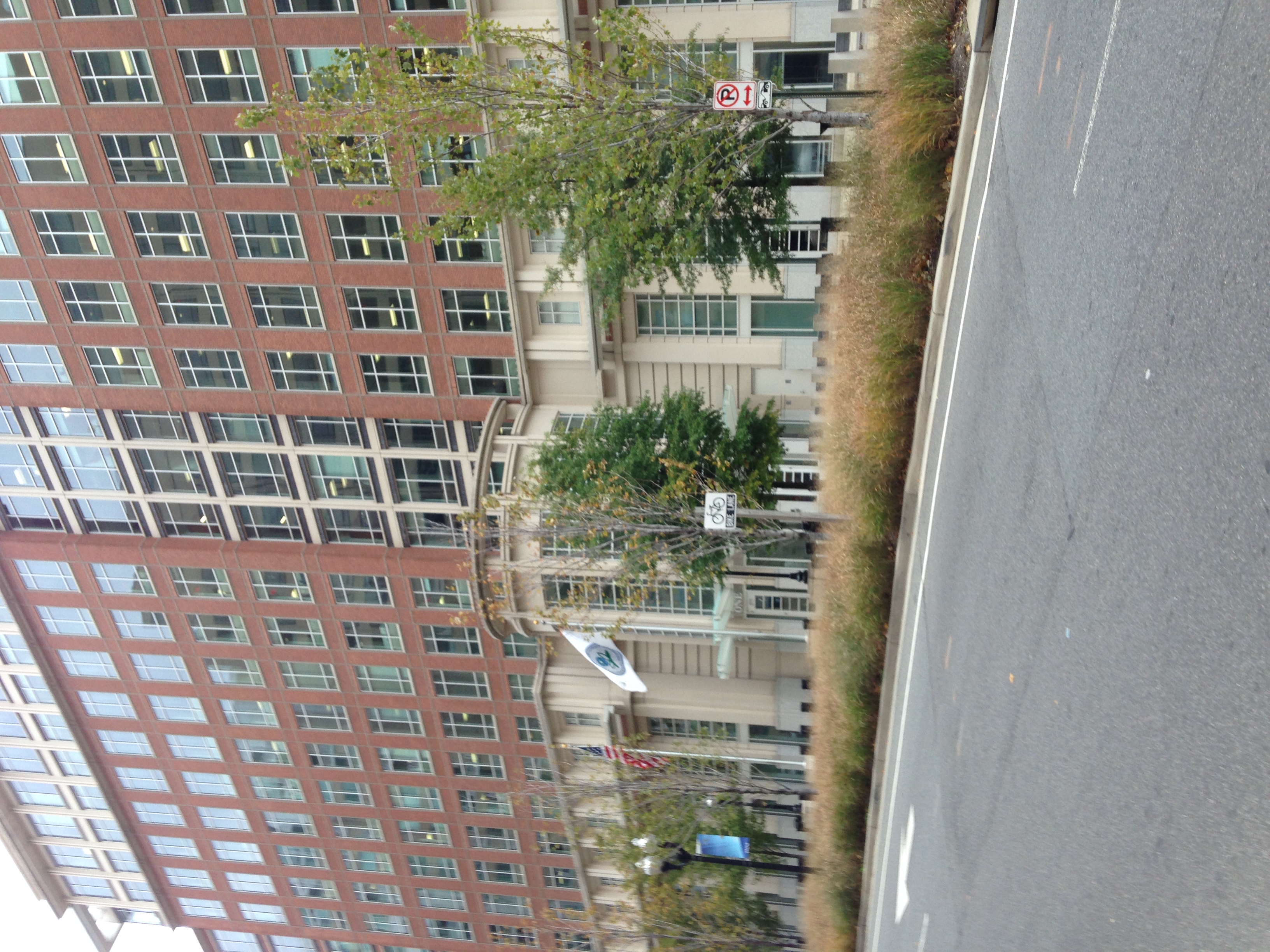 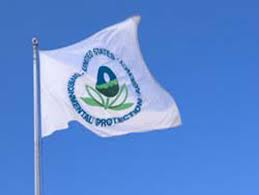 Other details:
Go about once every 4-6 weeks
Arrive Wednesday leave Friday
When?
The EPA Staff work schedule:
Many on a “compressed schedule”, off 1 day out of ten
Others E-commute
Monday and Friday light staffing but can be good for one-on-one meetings
Who do I work with?
BEAD
Skee Jones – Branch Chief
Bill Chism – Senior Biologist
Bill Phillips – Agronomist
Jonathan Becker – Senior Science Advisor
Registration Division
Dan Kenny – Branch Chief
Kay Montague and Bo Davis – Managers
8 Reviewers
How does it work?
Federal Insecticide, Fungicide and Rodenticide Act (FIFRA)
Rule Making
Internal policies – Voluntary requirements
How does it work?
Pesticide Registration Improvement Act (third version)
What do we discuss?
What we don’t talk about:
EPA Policy
Confidential Business Information (CBI)
Discussion topics:
Herbicide Resistance – by far the #1 topic!
Meeting with Steve Bradbury
Work with Resistance Management Team
Common Resistance Terms List for all disciplines
Attendance at WSSA Resistance Workshop
Attendance at Economic Research Service Herbicide Resistance Meeting
Discussion topics:
National Pollution Discharge Elimination System (NPDES)
Plant Tech Team
IR4 
GMOs/Selection for Naturally Occurring Herbicide Tolerance
Pesticide Problems
IPM
Some Impressions:
Very thin work force
Very few reviewers
Workforce reduced by 30-50%
A large number of cases to consider
Time pressure from PRIA
Some Impressions:
Staff expertise is governed by who applies for the positions and federal hiring guidelines 
The most effective people balance science, policy and practicality in their decisions 
There is a continuing need for workforce development and training
But, do they have the time?
Some Impressions:
Information from BEAD, EFED, HED
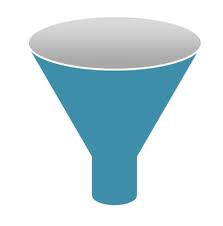 Decision by the Registration Division
Some Impressions:
The “Risk Cup”
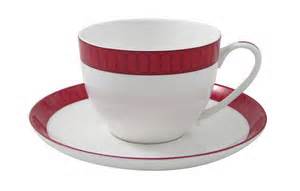 Some Impressions:
The job of OPP is to register pesticides
Find ways to safely allow their use
They make very conservative assessments
The job is protect everyone
Some Impressions:
Try to employ mitigation 
Models and tests can give good risk assessment estimates, but faulty inputs can inflate the risk estimate
Are there measures, for example buffers or application technologies, than can reduce the risk?
Some Impressions:
This position, and really the work of Steve and Jill,  has greatly  raised the stature and visibility of weed science and the WSSA, not only at the EPA but also at other federal agencies like USDA Pest Management Policy
Some Impressions:
I have already been given incredible access – I have been invited to participate in many meetings and discussions plus the people I talk to have been very candid and open in our conversations
Some Impressions:
The Federal Government shutdown disrupted the work flow – they probably have not recovered from this yet
Looking Ahead
Need to connect with liaisons for Entomology  (Mark Whalon, MSU) and Plant Pathology (still to be named)
Looking Ahead
The Registration Division is being reorganized
It is certain that there will be some people with little to no weed science or herbicide background handling these registrations
Need for basic weed science training, seminars, field experiences
Bottom Line
This has been a very worthwhile investment for WSSA and the challenge is to continue the great work of Steve and Jill.
Questions?
Steve Dewey Photo